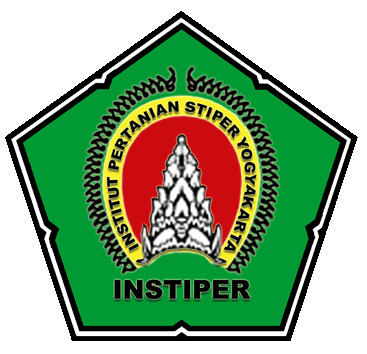 Kimia Dasar KESETIMBANGAN
Fakultas Teknologi Pertanian
Instiper Jogjakarta
Contoh: Proses Haber
N2(g) + 3H2(g)  2NH3(g)
Reaksi Utama
Jika reaksi dijalankan pada ruang tertutup, maka akan terjadi reaksi samping (dekomposisi)
2NH3(g)  N2(g) + 3H2(g)
Reaksi Samping
Kesetimbangan Reaksi
Awalnya dua reaksi ini berjalan pada kecepatan yang berbeda, namun lama kelamaan kecepatannya akan sama dan jumlah reaktan dan produk menjadi konstan. Terbentuk reaksi kesetimbangan
N2(g) + 3H2(g) ↔ 2NH3(g)
Reaksi Setimbang
Terjadi ketika 2 reaksi kimia tercapai pada tempat, waktu, dan kecepatan yang sama.
Terjadi pembentukan produk dan reaktan secara simultan
2
Konstanta Kesetimbangan (Keq)
Keq : merepresentasikan perbandingan antara jumlah produk yang dihasilkan dari 2 reaksi yang setimbang
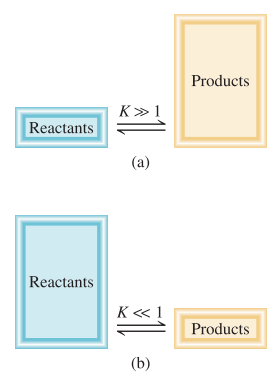 aA + bB ↔ cC + dD
Koefisien
Jenis unsur
aA + bB  cC + dD
Reaksi 1/Reaksi Maju/Reaksi Kanan
cC + dD  aA + bB
Reaksi 2/Reaksi Mundur/Reaksi Kiri
N2(g) + 3H2(g) ↔ 2NH3(g)
Keq = 3.5 x 108  pada kondisi setimbang, produk ammonia terbentuk lebih banyak dibandingkan produk nitrogen dan hidrogen
3
Prinsip Le Chatelier
HenriLe Chatelier
Bila anda mengubah kondisi operasi pada suatu reaksi kesetimbangan, maka reaksi akan memberikan “perlawanan” dengan suatu cara untuk kembali mencapai kesetimbangan.
4
Prinsip Le Chatelier – Mengubah Konsentrasi
Untuk mencapai kesetimbangan, reaksi akan bergerak ke arah kanan dengan mereaksikan tambahan gas nitrogen untuk membentuk ammonia hingga setimbang (jumlah hydrogen akan berkurang)
N2(g) + 3H2(g) ↔ 2NH3(g)
- Gas Amonia
+ Gas Nitorgen
Untuk mencapai kesetimbangan, reaksi akan bergerak ke arah kanan dengan mereaksikan nitrogen dan hydrogen menjadi ammonia hingga setimbang
Kesimpulan:
Menambah reaktan  reaksi bergeser ke arah produk
Menambah produk reaksi bergeser ke arah reaktan
Mengurangi reaktan  reaksi bergeser ke arah reaktan
Mengurangi produk  reaksi bergeser ke arah produk
5
Prinsip Le Chatelier – Mengubah Suhu
Reaksi bergeser ke arah kiri untuk menggunakan panas yang ditambahkan, digunakan untuk reaksi dekomposisi
N2(g) + 3H2(g) ↔ 2NH3(g) +heat
- Suhu
+ Suhu
Reaksi bergeser ke arah kanan (eksotermis) untuk menyeimbangkan kekurangan suhu
Kesimpulan:
Reaksi eksotermis
Menambah suhu  reaksi bergeser ke arah reaktan (dekomposisi)
Menurunkan suhu  reaksi bergeser ke arah produk
Reaksi endotermis
Menambah suhu  reaksi bergeser ke arah produk
Menurunkan suhu  reaksi bergeser ke arah reaktan
6
Prinsip Le Chatelier – Mengubah Tekanan
Sisi kiri: koefisien 4
Sisi kanan : koefisien 2
Reaksi bergeser ke arah kanan untuk mengurangi konsentrasi gas yang ada (4 molekul reaktan menghasilkan 2 molekul produk)
N2(g) + 3H2(g) ↔ 2NH3(g)
- Tekanan
+ tekanan
Reaksi bergeser ke arah kiri untuk menambah konsentrasi gas yang ada (2 molekul reaktan menghasilkan 4 molekul produk)
Kesimpulan:
Menambah tekanan  reaksi bergeser kearah koefisien yang lebih rendah
Mengurangi tekanan  reaksi bergeser kearah koefisien yang lebih tinggi
7
Konstanta Kesetimbangan Fase Gas
Homogeneous equilibrium: kesetimbangan yang terjadi pada seluruh fase reaksi
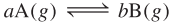 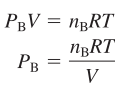 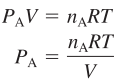 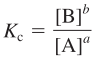 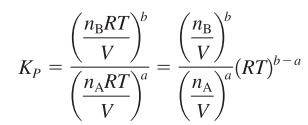 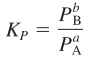 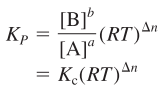 8
[Speaker Notes: Kc dalam molaritas
Kp dalam tekanan
Kc tidak sama dengan Kp]
Konstanta Kesetimbangan
Reaksi berikut ditinjau pada suhu 230 oC, konsentrasi reaktan saat terjadi kesetimbangan adalah: [NO] = 0.0542 M, [O2] = 0.127 M, dan [NO2] = 15.5 M. Hitunglah konstanta kesetimbangan dari reaksi tersebut.
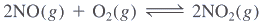 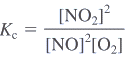 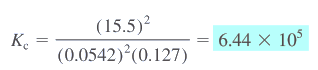 9
[Speaker Notes: KC >>> sesuai dengan jumlah produk yang banyak]
Konstanta Kesetimbangan
Konstanta kesetimbangan Kp pada reaksi berikut adalah 1.05 pada suhu 250 oC. Jika tekanan parsial pada saat setimbang untuk PCl5 dan PCl3 adalah 0.875 atm dan 0.463 atm. Berapa tekanan parsial dari Cl2 saat setimbang?
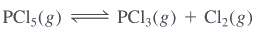 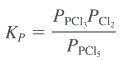 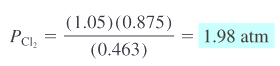 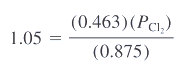 10
[Speaker Notes: KC >>> sesuai dengan jumlah produk yang banyak]
Konstanta Kesetimbangan
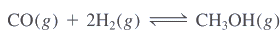 Konstanta kesetimbangan Kc dari reaksi tersebut adalah 10.5 pada 220 oC. Berapa nilai Kp ?
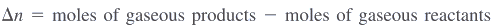 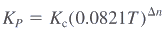 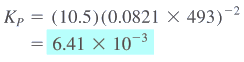 T = 273 + 220 = 493 K
n = 1 – 3 = -2
11
[Speaker Notes: KC >>> sesuai dengan jumlah produk yang banyak]
Kesetimbangan X Stoikiometri
Suatu campuran terdiri dari 0.5 mol A dan 0.5 mol B dalam 1 liter bejana bersuhu 430 oC. Konstanta kesetimbangan Kc untuk reaksi A + B ↔ 2AB adalah 54.3. Hitunglah konsentrasi dari A, B, dan AB saat setimbang.
[A] = 0.5 – 0.393 = 0.107 M
[B] = 0.5 – 0.393 = 0.107 M
[AB] = 2 x 0.393 = 0.786 M
12
Terima Kasih
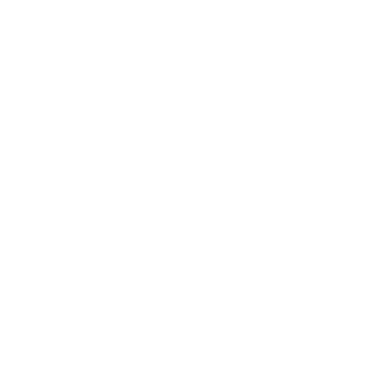 M. Prasanto Bimantio, S.T., M.Eng.
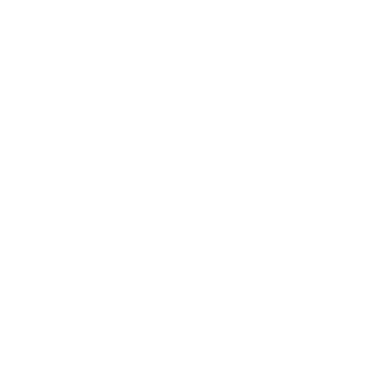 +62 857 5164 2211
bimantiomp@instiperjogja.ac.id
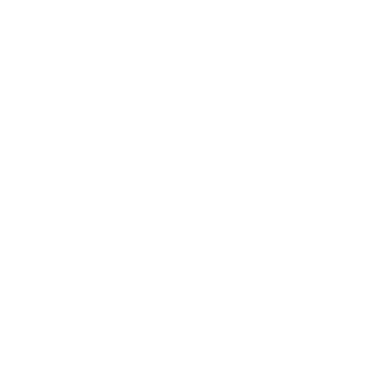 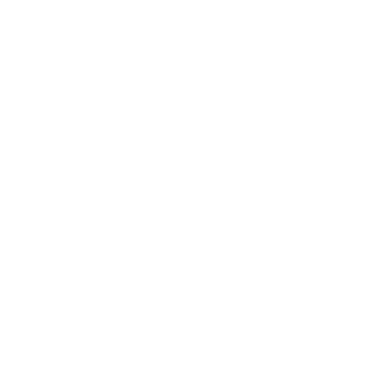